Teaching Japanese from Scratch
Primary and Beginners
Why Japanese? The Economy
There are at least 65 Japanese-owned companies operating in Scotland
These companies employ over 5,000 people
 companies include 
electronics
renewable energy
medical sector
Japan in the top twenty export markets for Scottish companies (£365 million in 2011)
Why Japanese? Science and Education
Japan is at the forefront of science and technology
Japan was second in the category of science infrastructure in the 2012 World Competitiveness Rankings (IMD). 
Researchers from Japan have won 16 Nobel Prizes in the fields of physics, chemistry and physiology/medicine.
Japanese universities offer English language taught degrees in Science and Humanities
Why Japanese?  Culture
Literature
the arts 
martial arts
fashion
food
games 
comics
anime
http://www.scottish.parliament.uk/S4_EuropeanandExternalRelationsCommittee/Inquiries/20._Webpage_Submission_from_Consulate_General_of_Japan.pdf
Where do we start?
The Japan Foundation!   http://www.jpf.org.uk
Learn & Teach Primary Japanese! Annual workshop in London
Head Start one-day workshop for senior managers
Japan Group Tour Programme for UK Head Teachers 2015
 Japanese Tasters for Schools (JTS) Programme
Japanese volunteers visit schools to introduce Japanese life and culture, and share Japan-related skills.
The Japan Society! http://www.japansociety.org.uk
Japan in the Classroom – similar to the JTS programme
Apply for funding!
Japanese Language Local Project Support Programme 2015-16
Primary will be able to maintain their project by re-applying for funding twice for the same project. 
This means primary schools will be able to apply for up to a total of £9,000 over three years.
Find a partner school!
The Japan Society supports UK schools in finding partner schools in Japan
Japan UK LIVE http://www.japansociety.org.uk/schools/japan-uk-live/
Allows UK and Japanese students to get together online using internet-based communication
Safe and secure
Communication translated so no knowledge of the language necessary to get started
Learn Japanese!
J-Basic online for teachers
A  language maintenance course, designed for teachers who would like to build up basic language skills, but who do not have access to or cannot attend a continuous course
assumes a basic knowledge of the Japanese syllabary, and the ability to read and write hiragana and katakana
Speak Japanese!
Get a voki to speak for you http://www.voki.com/
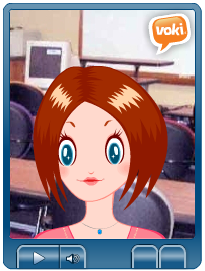 Resources!
Ready Steady Nihongo - an online beginners course in Japanese for primary students
http://www.japansociety.org.uk/rsn/index.html
Rajakumar sensei’s Japanese Page – a free course with workbooks and video tutorials for young learners 
http://japanese4schools.co.uk/
Primary level text books
Yonde Kaite  http://japanese4schools.co.uk/primary-teaching/
A full list is available at www.jpf.org.uk/language/download/Appendix4.doc 
Video Tutorials – explore Youtube